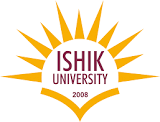 Chapter 1 Introduction: What is Ethics all about?
Dr. Mohsin Uddin
Department of Accounting
Faculty of Economics and Administrative Sciences
Ishik University, Erbil
Ethics
Etymologically the term “ethics” correspond to the Greek word “ethos” which means character, habit, customs, ways of behaviour, etc. 
Ethics is also called “moral philosophy”. The word “moral” comes from   Latin word “mores” which signifies customs, character, behaviour, etc.
Ethics may be defined as the systematic study of human actions from the point of view of their rightfulness or wrongfulness, as means for the attainment of the ultimate happiness.
Ethics
Ethics is the attitude of being good or bad in behavior, action and taking the decision in different situations. It deals with the moral values.
It helps to individual or an organization for honesty.
SCOPE OF ETHICS
Ethics deals with voluntary actions. We can distinguish between human actions and actions of human.
 Human actions are those actions that are done by human consciously, purposely and in view of an end. 
Actions of human may not be willfully, voluntarily, consciously and deliberately done but all the same they are done by human (e.g. sleeping, walking, etc.). It is the intention which makes the difference between human action and action of human. In ethics we deal only with human actions.
Cont.
Ethics is a branch of philosophy that deals with the principles of conduct of an individual or group. 
It works as a guiding principle as to decide what is good or bad. They are the standards which govern the life of a person. Ethics is also known as moral philosophy.
Some examples of Ethics are :
Truthfulness
Honesty
 Loyalty
Respect
Fairness
 Integrity
Ethics are the guiding principles which help the individual or group to decide what is good or bad. 	
Governed By 	
Individual or Legal and Professional norms 	
Applicability in Business
Yes/No
Consistency
Ethics are generally uniform
Ethical
Illegal
Legal
Unethical
Legal & Ethical
Illegal & Ethical
Legal & Unethical
Illegal & Unethical
How are ethics and law related?
[Speaker Notes: It is an interesting question as to how law and ethics relate.

Students should have done this exercise in the pre-reading.  Might want to ask for examples they came up with for each quadrant.  The following examples were given in the module:  

Coming to class
Speeding to for an emergency,  not waiting for stop light during emergency 
Fraud, theft, murder
Advertising in a self-selected way (drug ads before disclaimers) or sharing the content of an exam for the students who have not yet taken the exam

Summary:  Ethics is related but different from and above the law.  Ethical behavior is references to, but  more than legal behavior.  Mostly involves action (what we do), not knowledge (what we know).  May “know” the law and a) still not know what is morally or ethically correct, or b) may chose to violate the law.   The personalized way you see your values profile to make value-laden decisions is involved.]
WHAT ARE ETHICS?
Ethics tell us about our moral duties and obligations so that our behaviour at work or at home is right, truthful. 
Ethics are a set of standards and rules that are required by an individual for leading a satisfactory family life and being a good worker. Therefore, you require a set of ethics at home as well as at your work place.
You can observe the ethical behaviour through the following habits.
sincerity
honesty 
truthfulness 
respect for self and others 
respect for time 
respect for work 
respect for our environment
Besides these ethics in our domestic life, our work place demands certain specific ethics. These are:
regularity and punctuality
 confidentiality 
loyalty 
maintaining friendly relations with colleagues and clients 
 willingness to learn and take on new responsibilities
Ethics in our domestic life
Respect for self, others and elders
Respect for time
Respectful relations with young and old
Willingness to learn and take new responsibilities
Ability to judge the right and wrong and make right decision at given time.
NEED FOR ETHICS
Now let us find out why it is essential to have good ethics and how they affect our interpersonal relationship and work performance. Any work situation either at the office or at home has three major components: Work, Worker and the Work Place. 
The Work is the actual task to be done. 
 The Worker is the person who does the task. 
Work Place includes the place for doing the task, tools and equipment's required and the storage space for them.
Summing upEthics is the theory of right and wrong conduct.
Right and Wrong: Ethics is defined as the science of rightfulness or wrongfulness of conduct. 
What makes an action right or wrong? The word “right” derives from the Latin “rectus”, meaning ‘straight’ or ‘according to norm’.